DEPARTMENT OF MATHEMATICS & STATISTICS 			Missouri University of Science & Technology
Statistical Modeling of Genomic and Biomedical Data
Differential methylation testing
Overall Research Objectives:
Developing statistical methods for inference-based analysis of biological data
Collaborating with scientific teams to answer research questions using statistical methodology

Statistical  Genomics Topics: 
Detecting Differentially Methylated Regions
Meta-Analysis of Gene Expression Data

Statistical Modeling of Biomedical Data Topics:
Modeling Sleep in the Fruit Fly
Statistical Methods for Explainability in Unsupervised Learning Applications of Biomedical Data
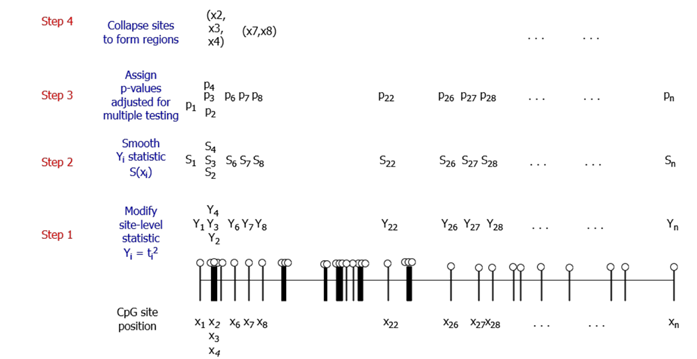 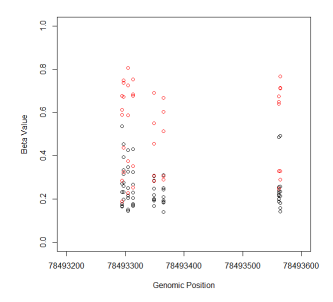 Visualizing and explaining TBI clusters via statistical analysis
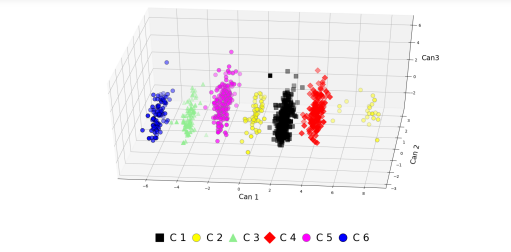 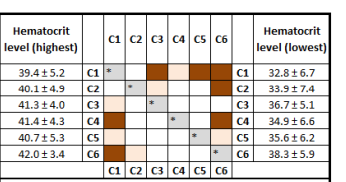 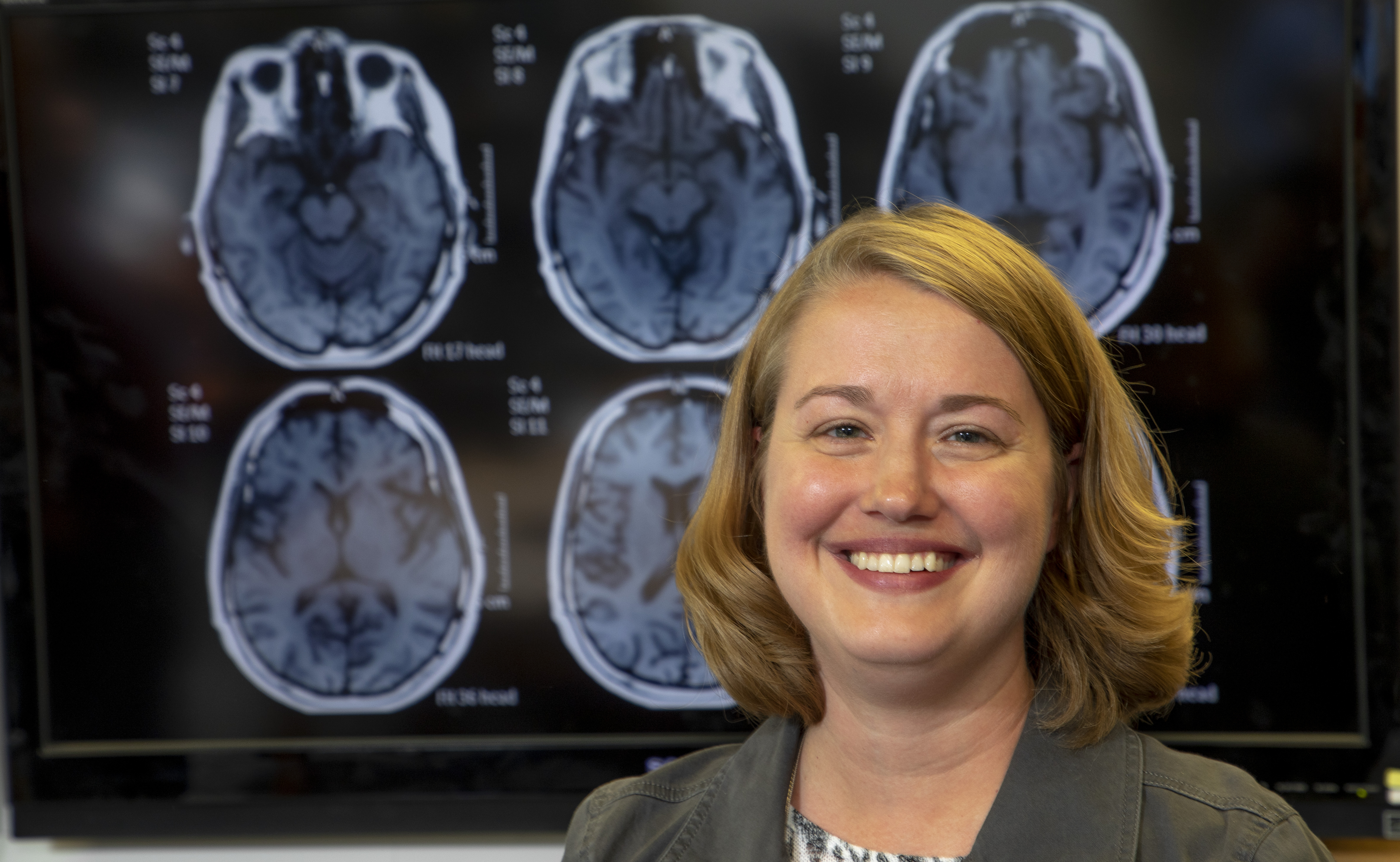 Statistical Keywords: Cluster analysis, functional data analysis, imputation, meta-analysis, multivariate statistics, multiple testing, regression
Biomedical Data Keywords: Traumatic brain injury (TBI), sleep, cancer, mesenchymal stem cells
Publications:
Link to my publications
PoC
Gayla Olbricht, Professor 
E-Mail: olbrichtg@mst.edu 
Phone: 1-573-341-4913
Funding
Funding agencies: NIH, Leonard Wood Institute, Missouri Department of Higher Education